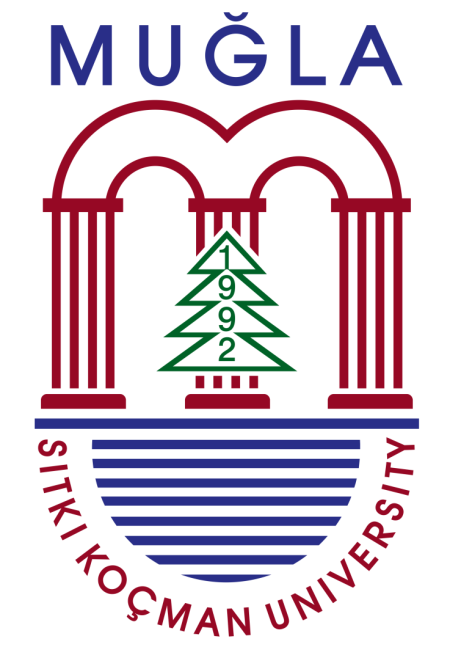 Project Title (Arial, Font Size : 60)
Student Name-Surname and Supervisor Name-Surname (Arial, Font Size : 50)
MME 4006 Application of Materials Processing and Design II
Muğla Sıtkı Koçman University, Faculty of Engineering, Department of Metallurgical and Materials Engineering